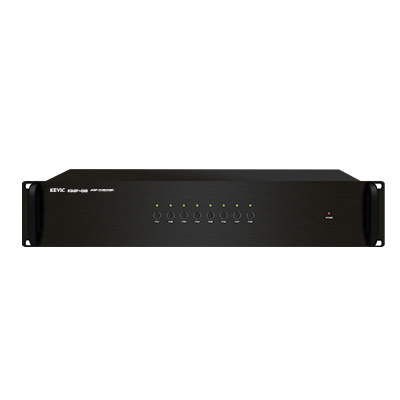 KAC208
AMP CHECKER
앰프의 입출력을 비교하여 고장 유무 확인
사용 앰프 고장시 예비 앰프로 전환 가능
전면에 앰프 상황을 인지할 수 있는 LED LAMP 장착
앰프 고장 발생 시 PC에서 확인 가능
전면 스위치를 사용하여 수동 동작 가능
입력/출력 채널 	 	: 8CH/ 8CH
예비 채널			: 1CH
통신 방식/속도		: RS-232 / 9,600bps
사용 전원 		 	: DC 24V / 300mA
외형 규격(W x H x D)	 	: 482 x 88 x 350mm
무게 		 	: 5.4kg